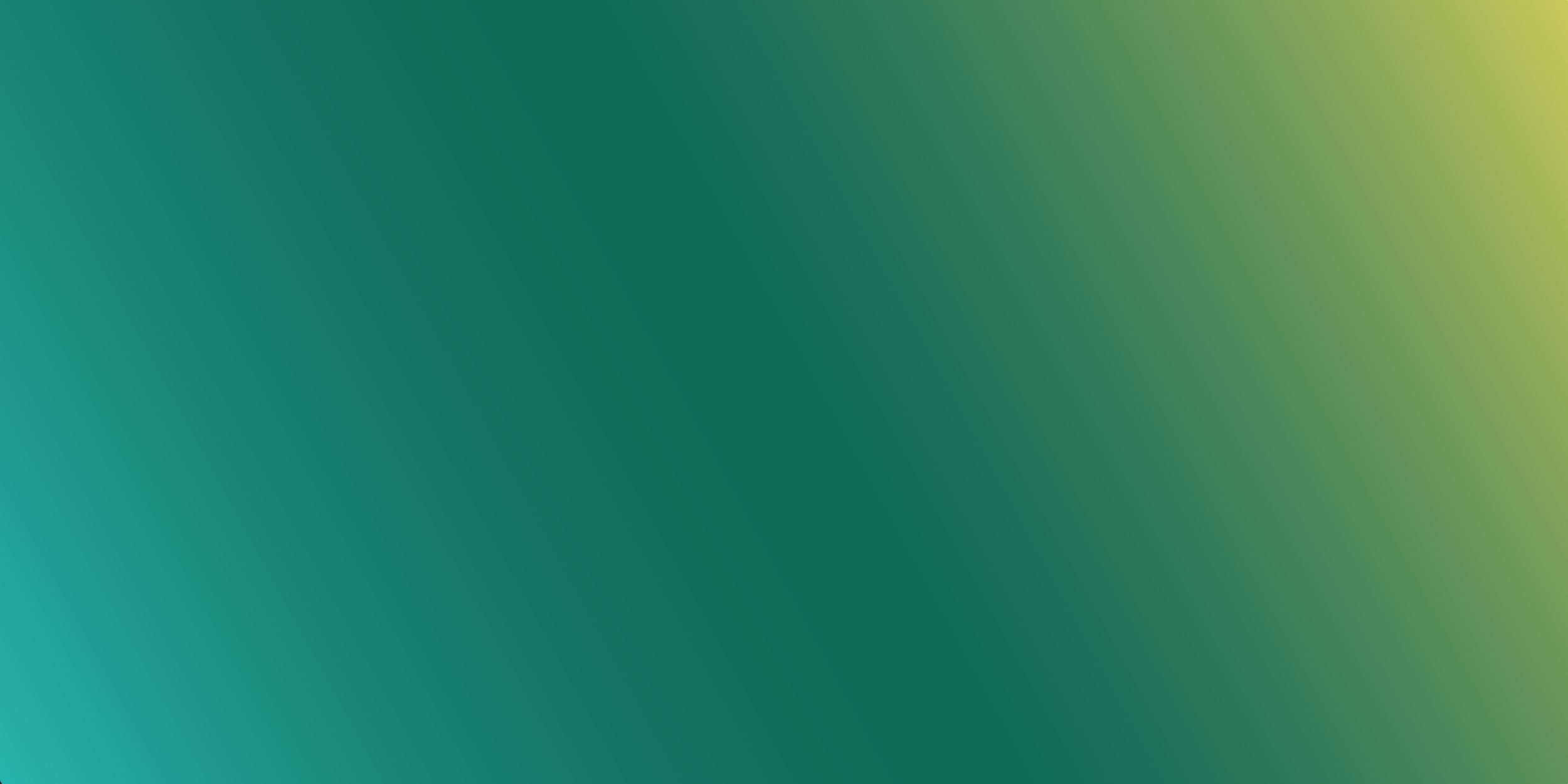 Características morfológicas, aspectos patológicos e genéticos dos leiomiomas uterinos com perda de expressão de fumarato hidratase


Leonardo Romaniello
Orientação: Louise De Brot
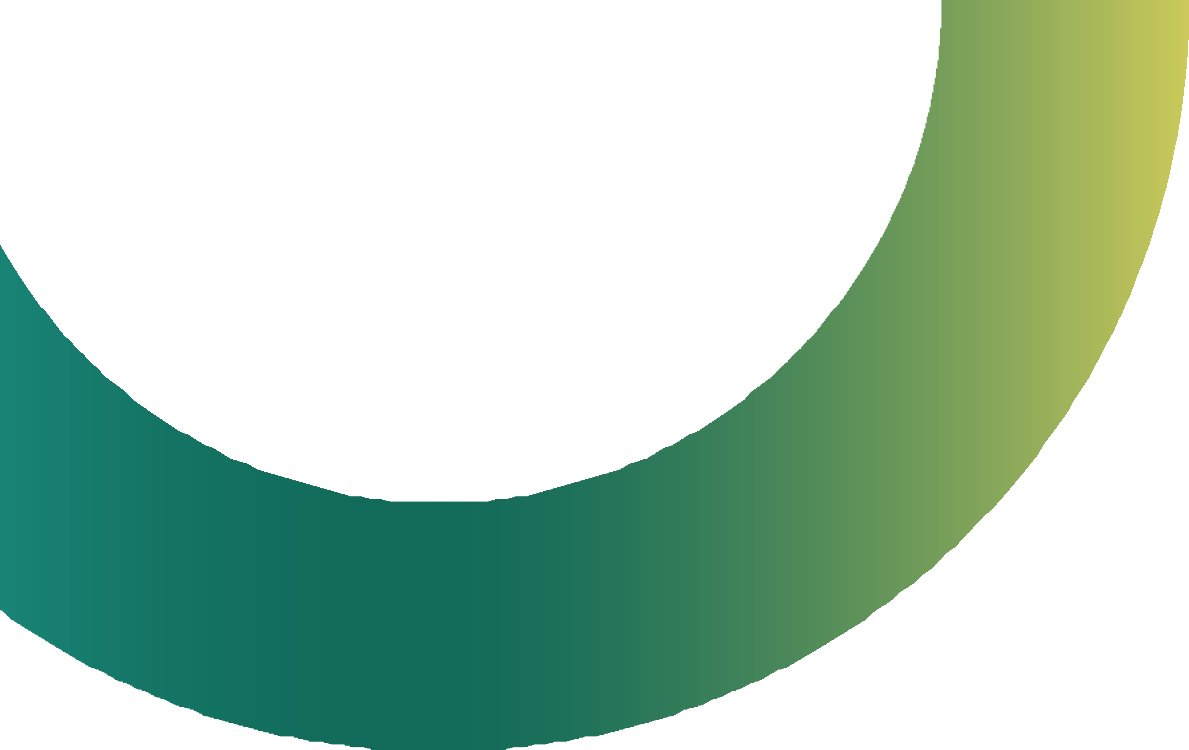 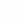 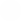 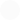 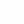 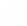 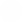 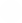 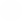 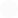 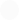 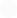 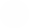 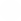 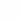 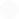 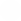 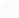 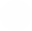 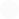 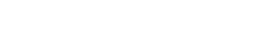 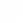 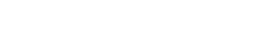 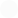 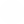 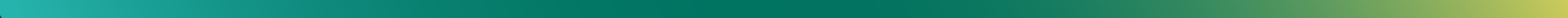 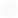 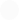 CONFLITOS DE INTERESSE
Declaro não possuir conflitos de interesse para esta apresentação
Exigência da RDC Nº 96/08 da ANVISA
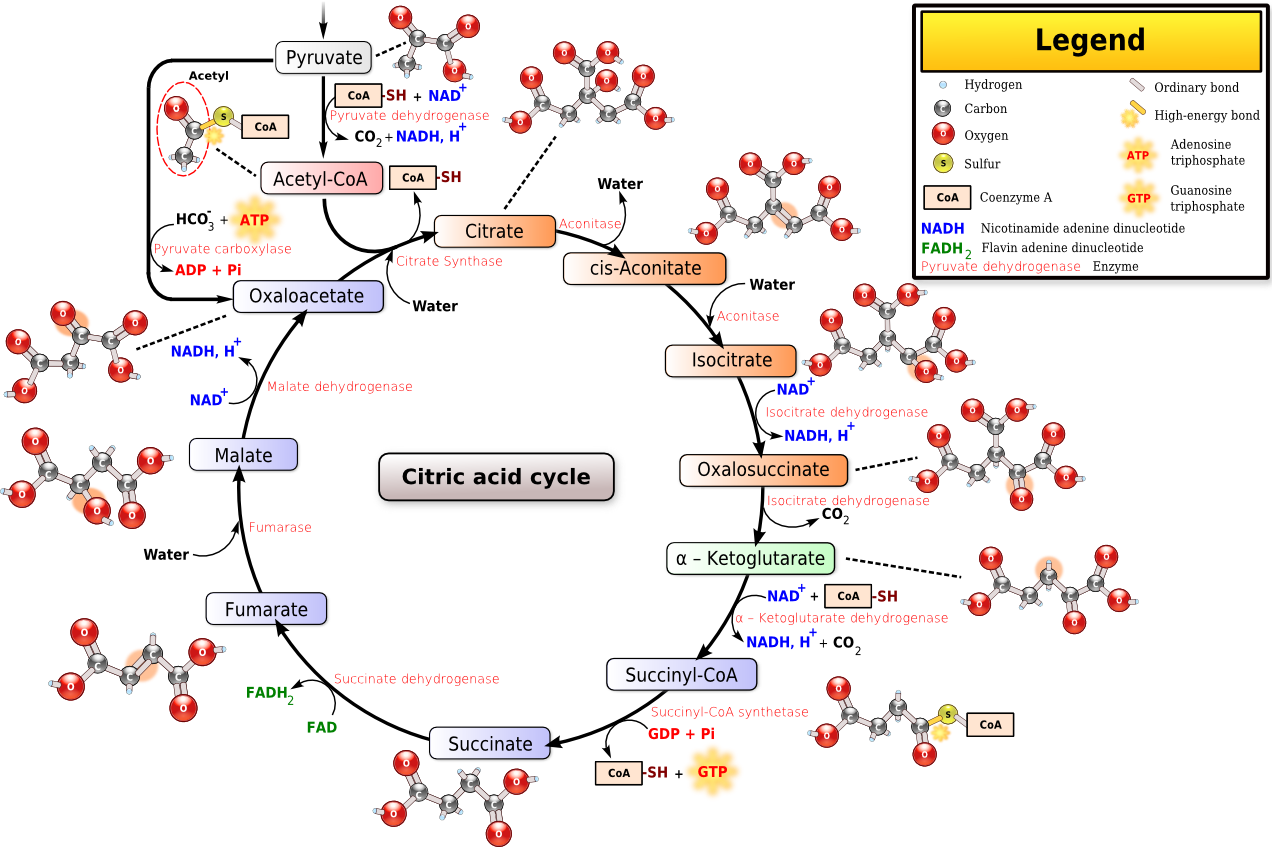 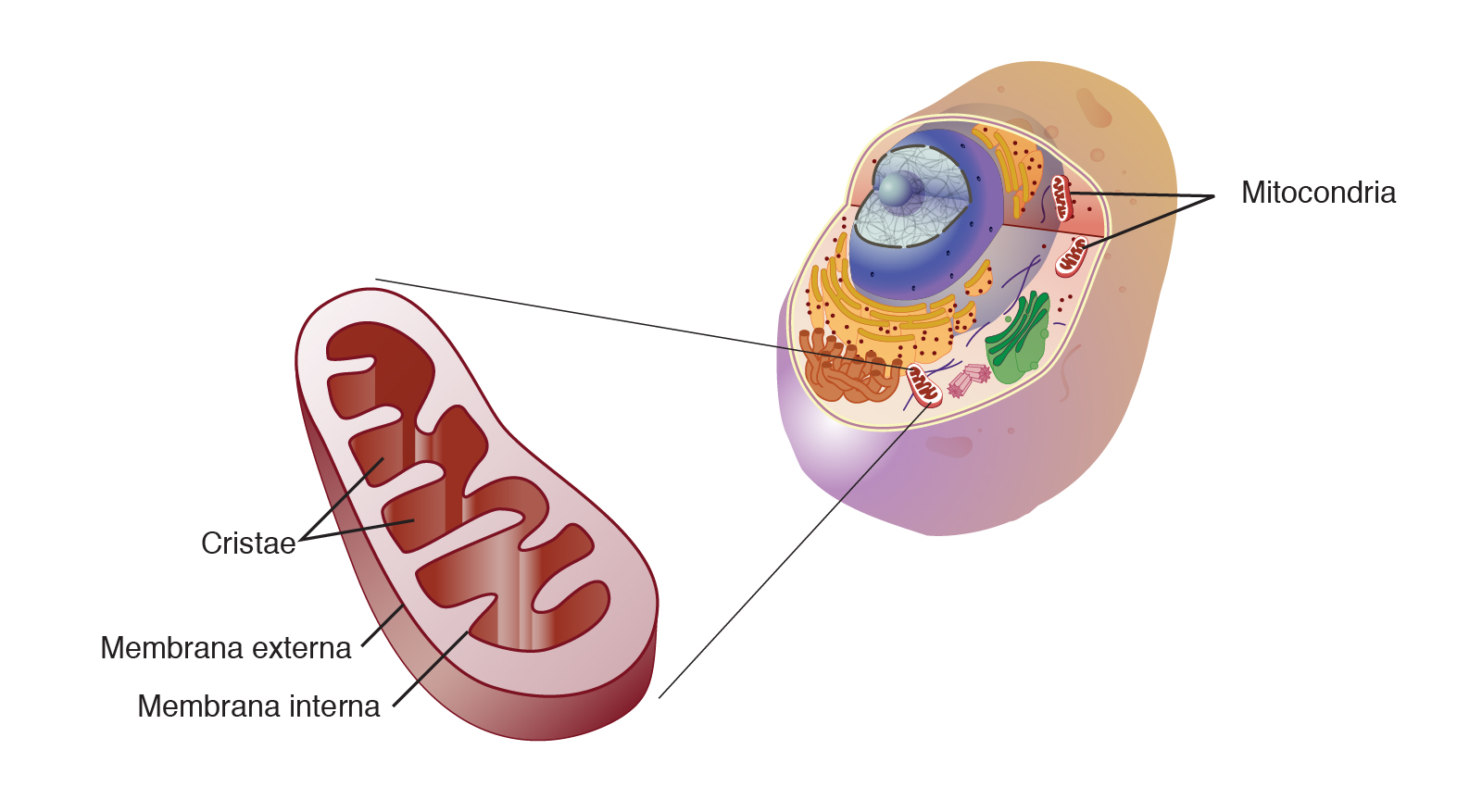 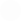 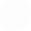 Síndrome de Reed
Autossômica dominante; rara
Inativação bialélica do gene da Fumarato hidratase → acúmulo de oncometabólitos → disfunções na respiração celular
Mutação germinativa ou somática no gene FH (1q43)
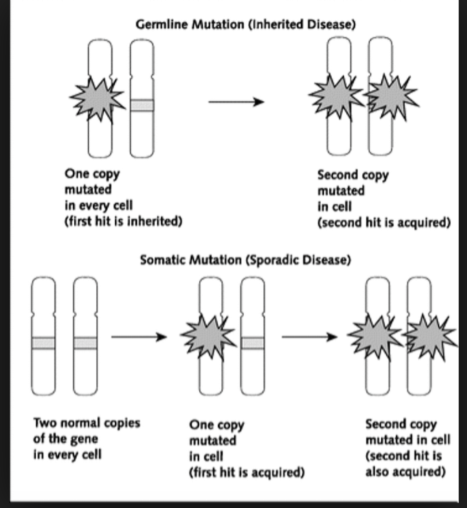 Genes Chromosomes Cancer. 2017;56:484–492
Síndrome de Reed
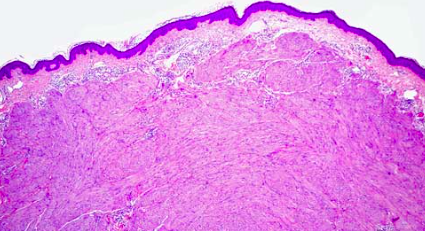 Tríade:
Leiomiomas uterinos
Leiomiomas cutâneos
Carcinoma renal
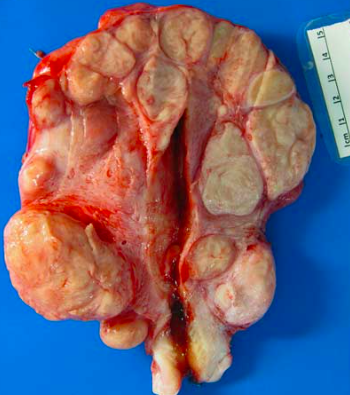 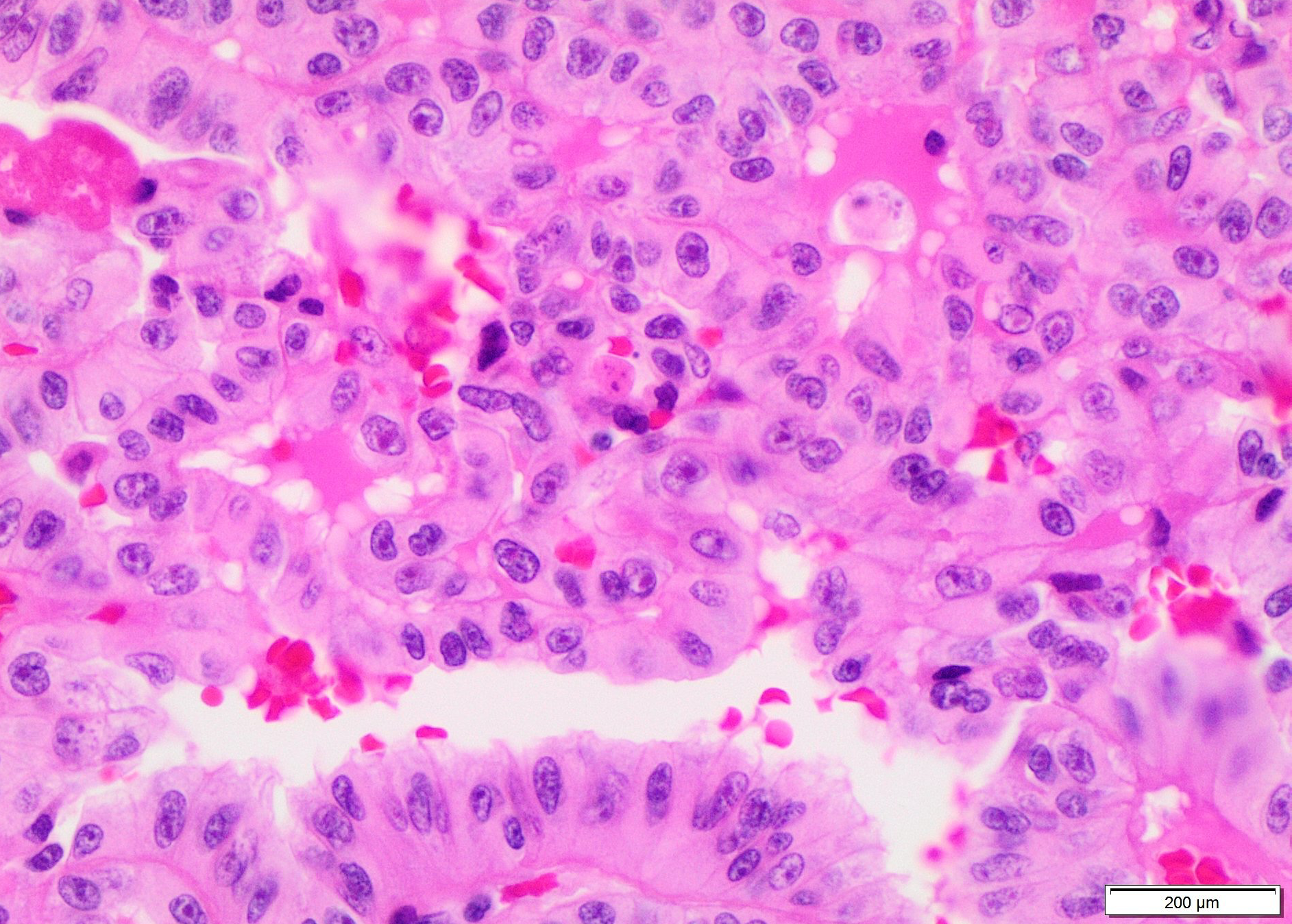 Síndrome da Leiomiomatose hereditária e carcinoma renal (HLRCC)
Tomlinson et al.; 2002
Síndrome da Leiomiomatose hereditária e carcinoma renal (HLRCC)
Pacientes jovens
História familiar
Leiomiomas múltiplos
Carcinoma renal precoce
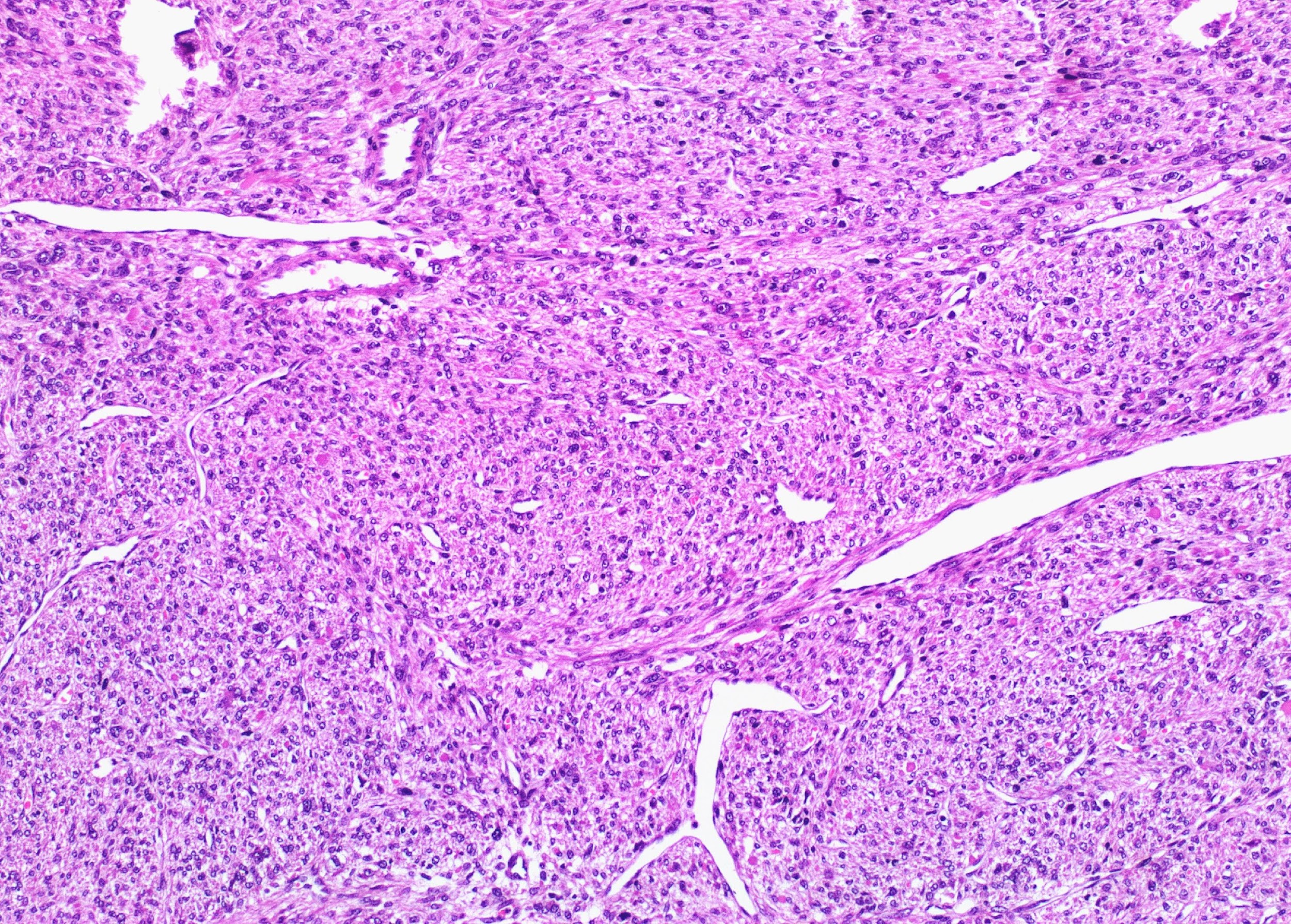 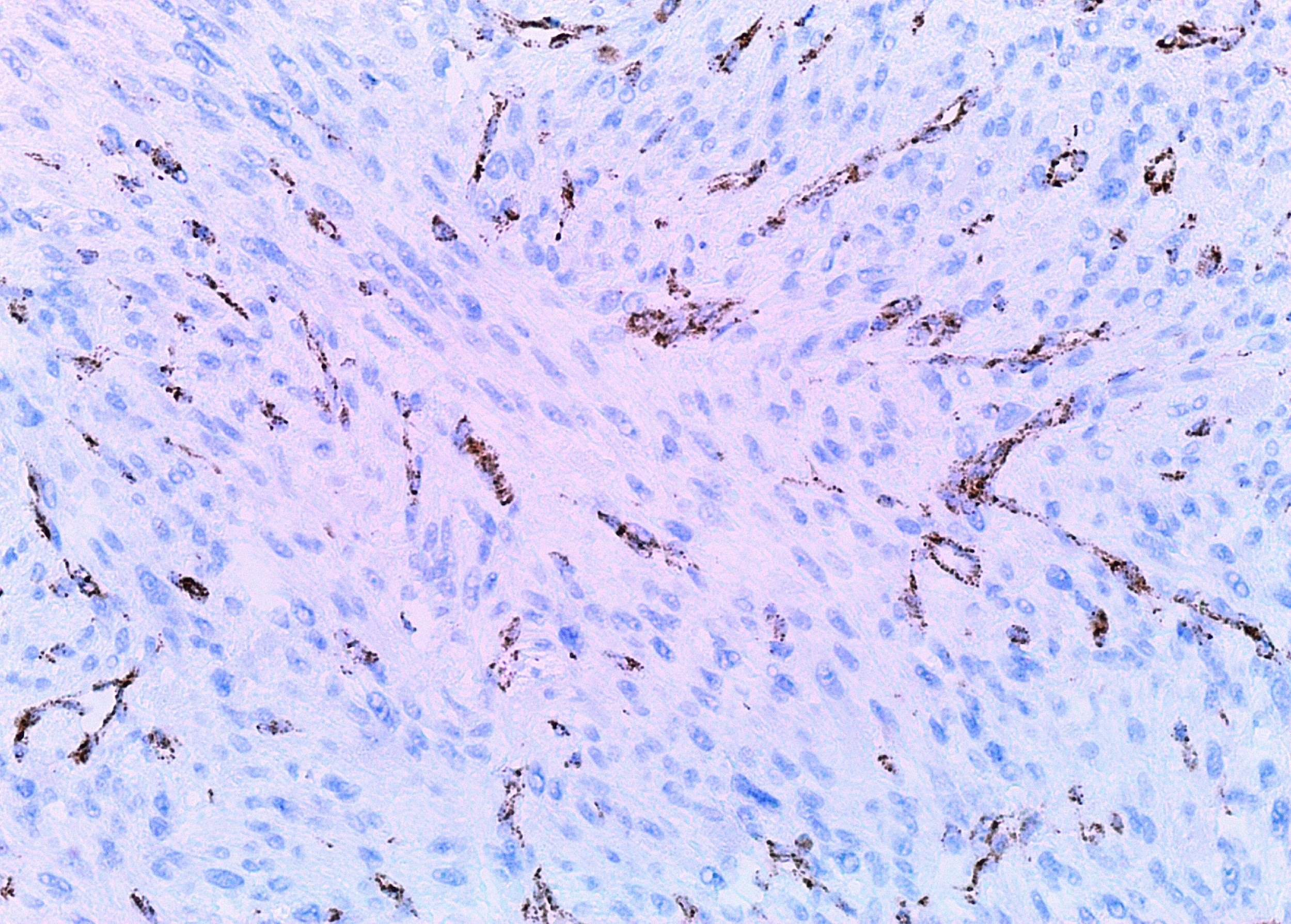 Ausência de marcação para FH na IHQ
Tomlinson et al.; 2002
Nosso estudo
Estudo retrospectivo, unicêntrico
Revisão de lâmina de pacientes com leiomiomas com pedra de expressão de FH por IHQ entre 2014 e 2022
Avaliação de características morfológicas, demográficas, clínicas e genéticas
Nosso estudo
20 pacientes
68,8% com leiomiomas múltiplos
%
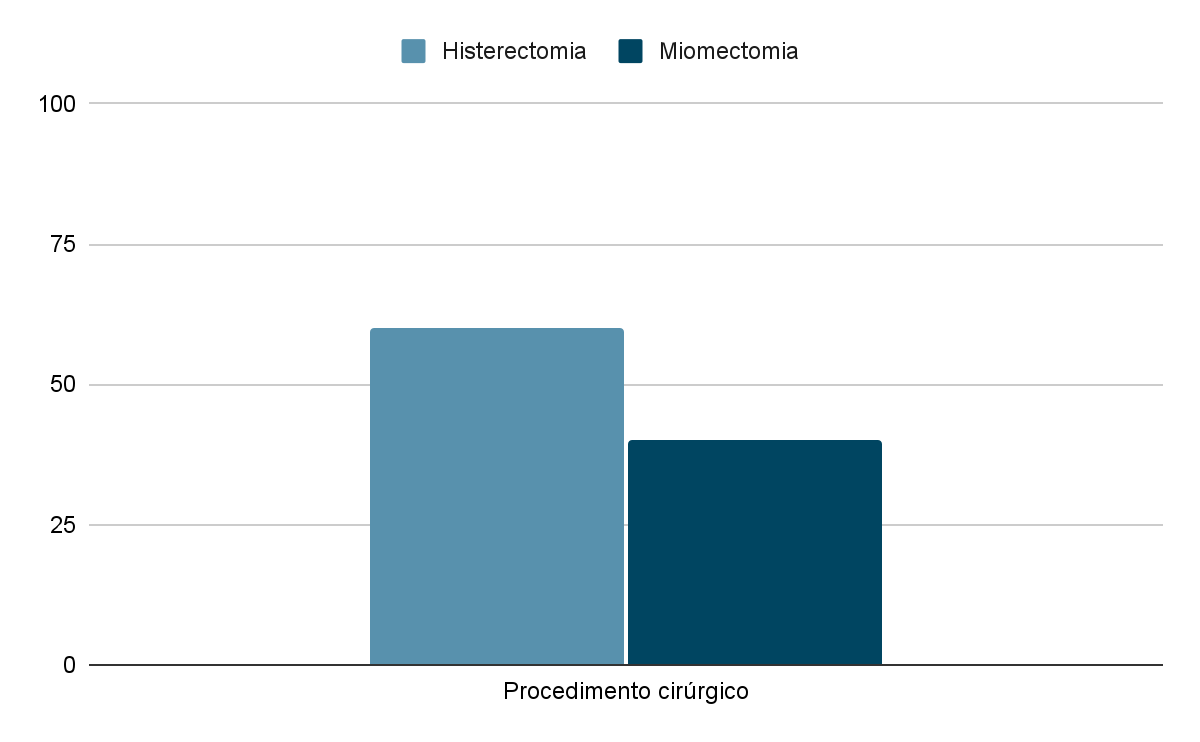 Nosso estudo
13 materiais disponíveis para revisão
%
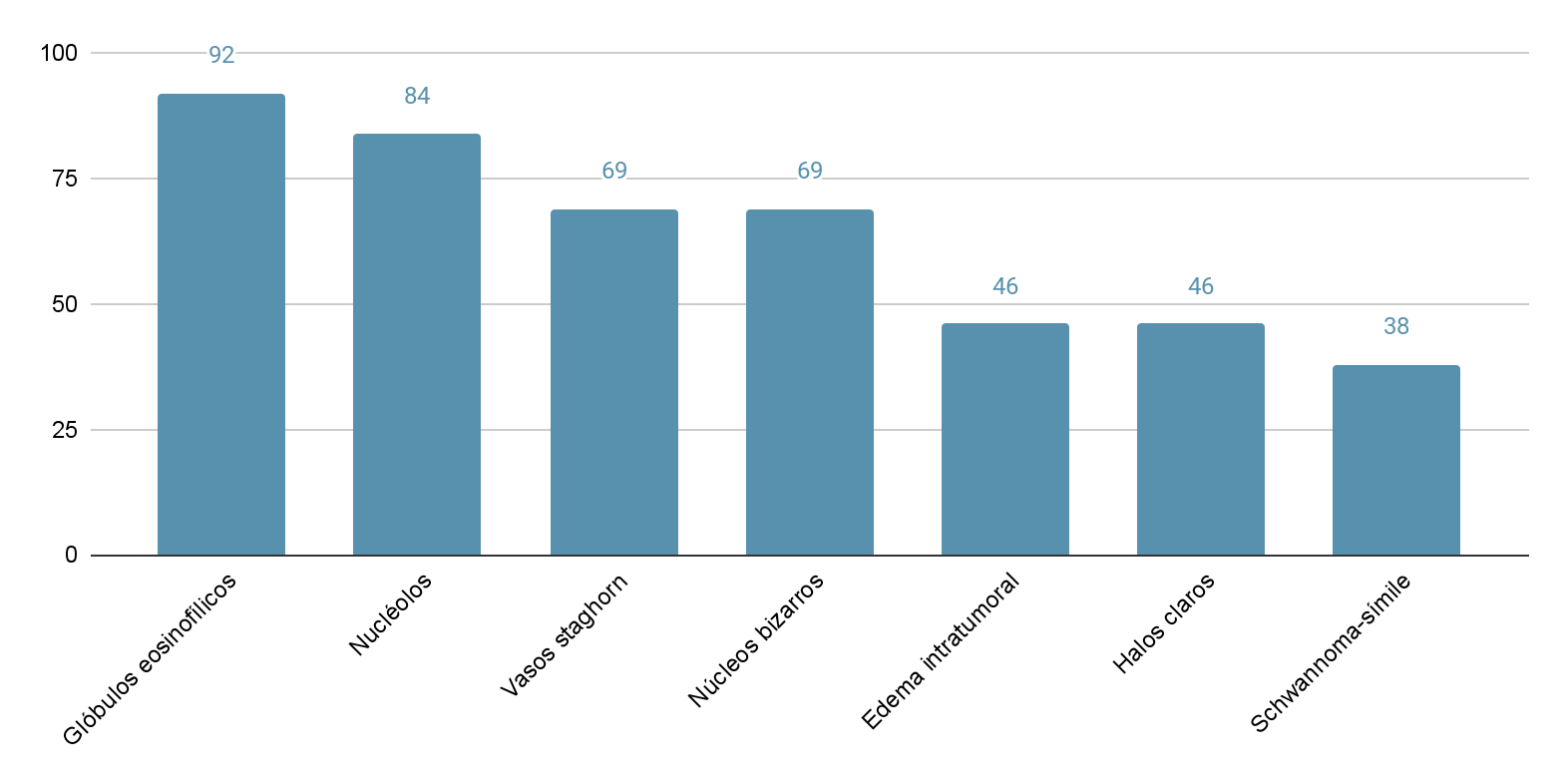 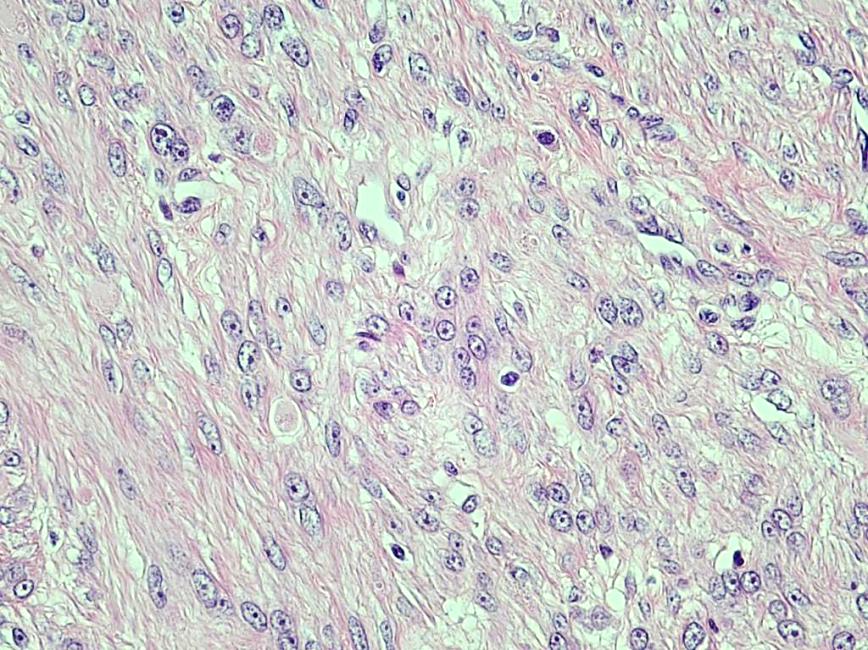 Glóbulos e nucléolos eosinofílicos
60 dias antes da cirurgia
Internação para cirurgia
90 dias após a cirurgia
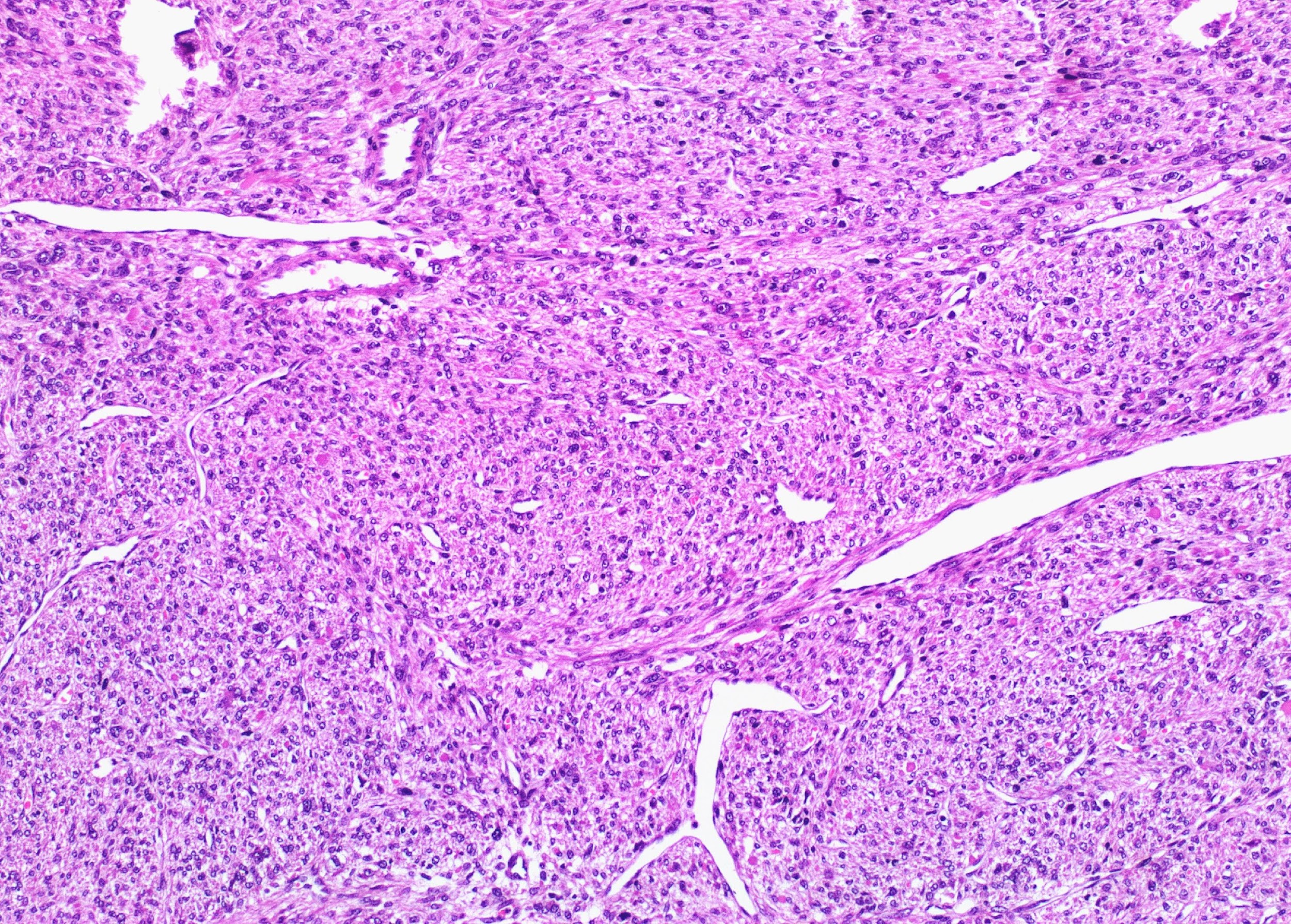 Vasos staghorn
60 dias antes da cirurgia
Internação para cirurgia
90 dias após a cirurgia
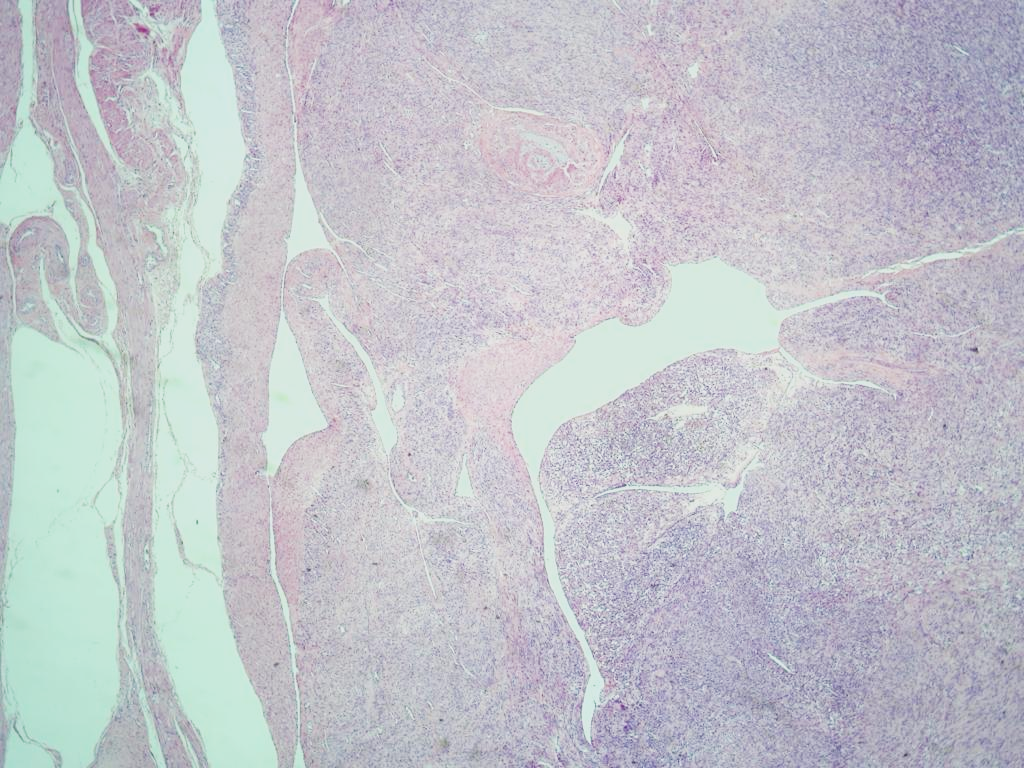 Vasos staghorn
60 dias antes da cirurgia
Internação para cirurgia
90 dias após a cirurgia
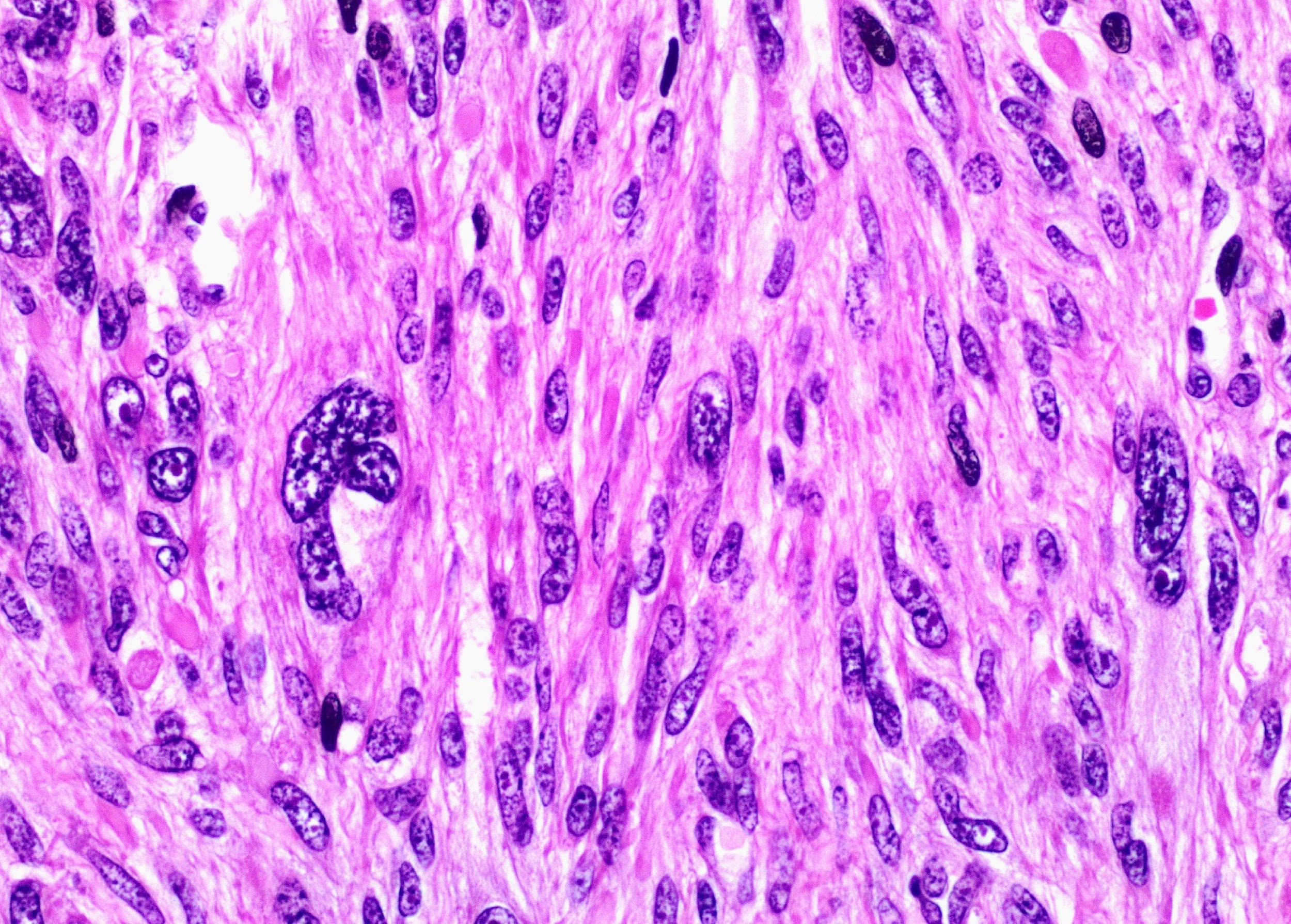 Núcleos bizarros
60 dias antes da cirurgia
Internação para cirurgia
90 dias após a cirurgia
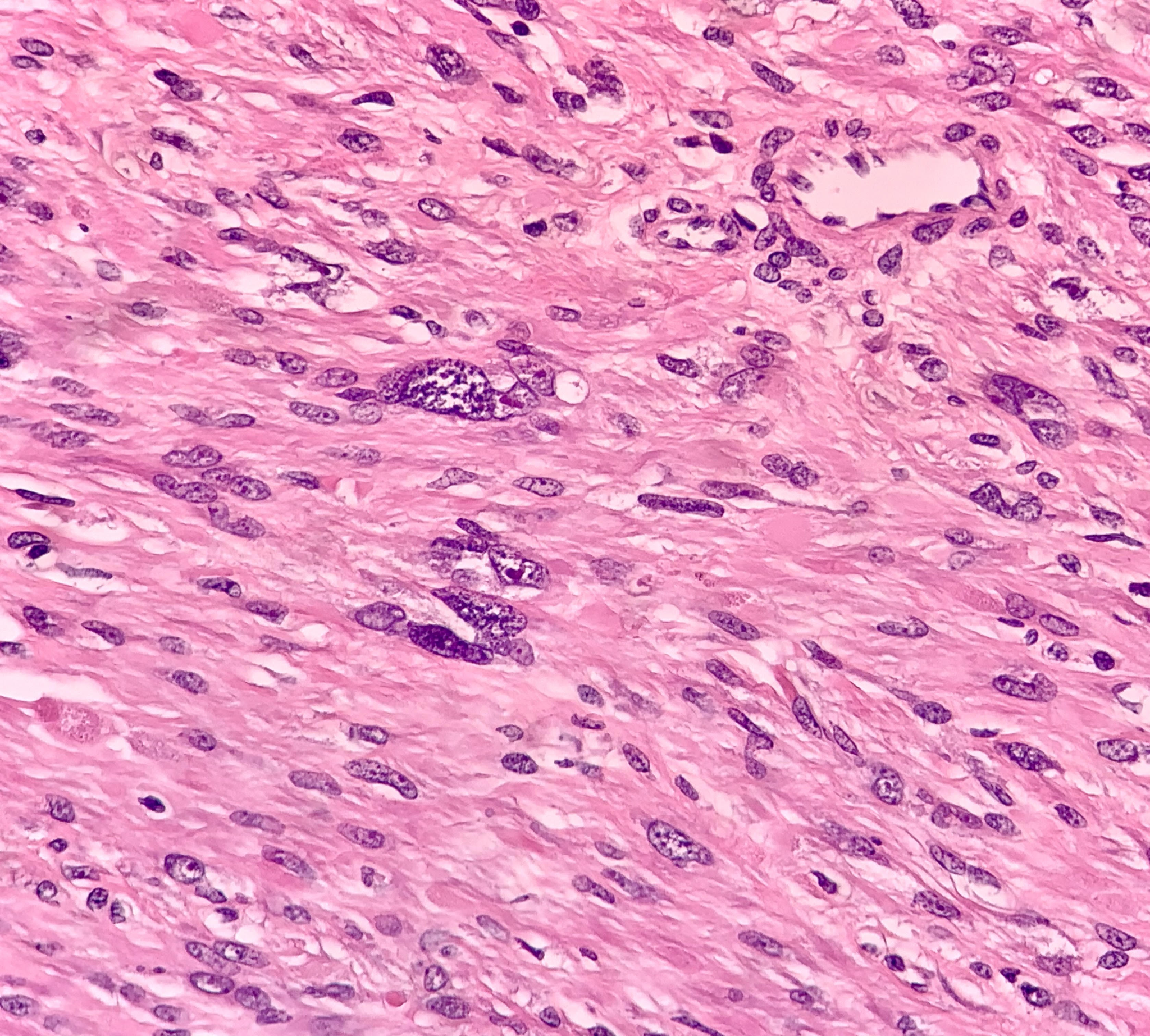 Núcleos bizarros
60 dias antes da cirurgia
Internação para cirurgia
90 dias após a cirurgia
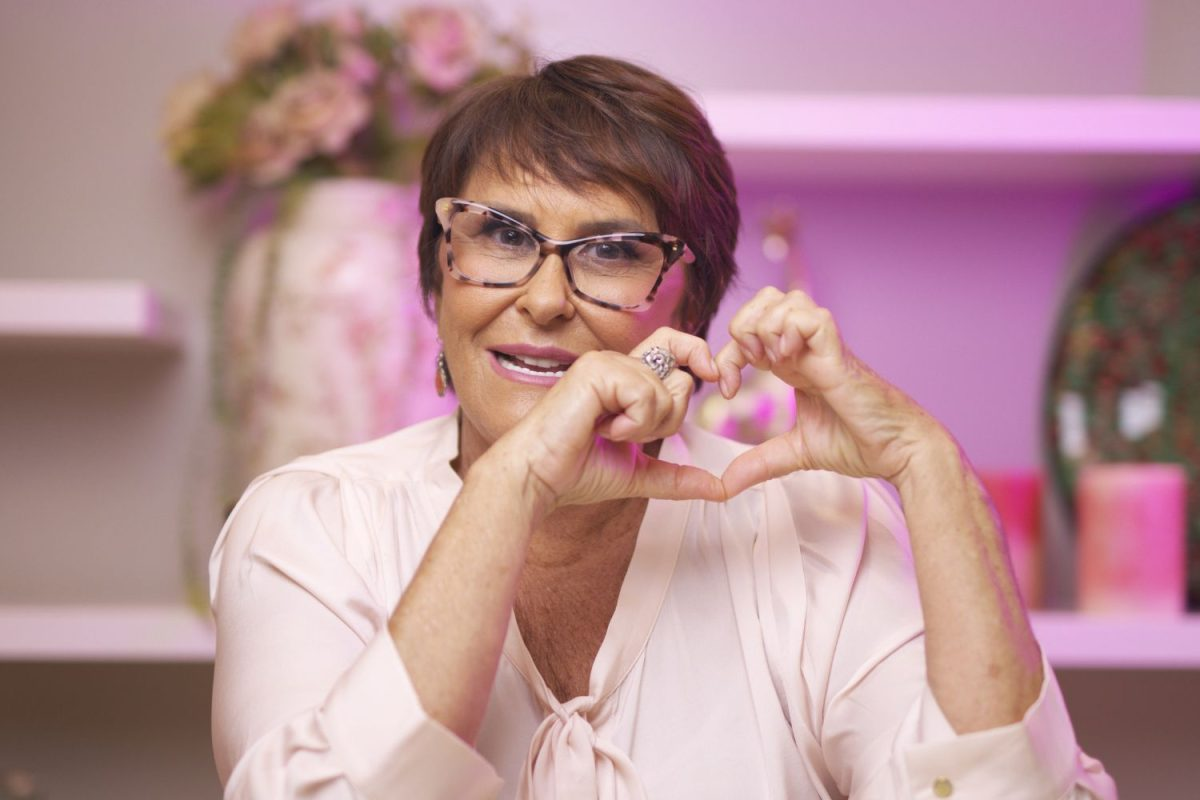 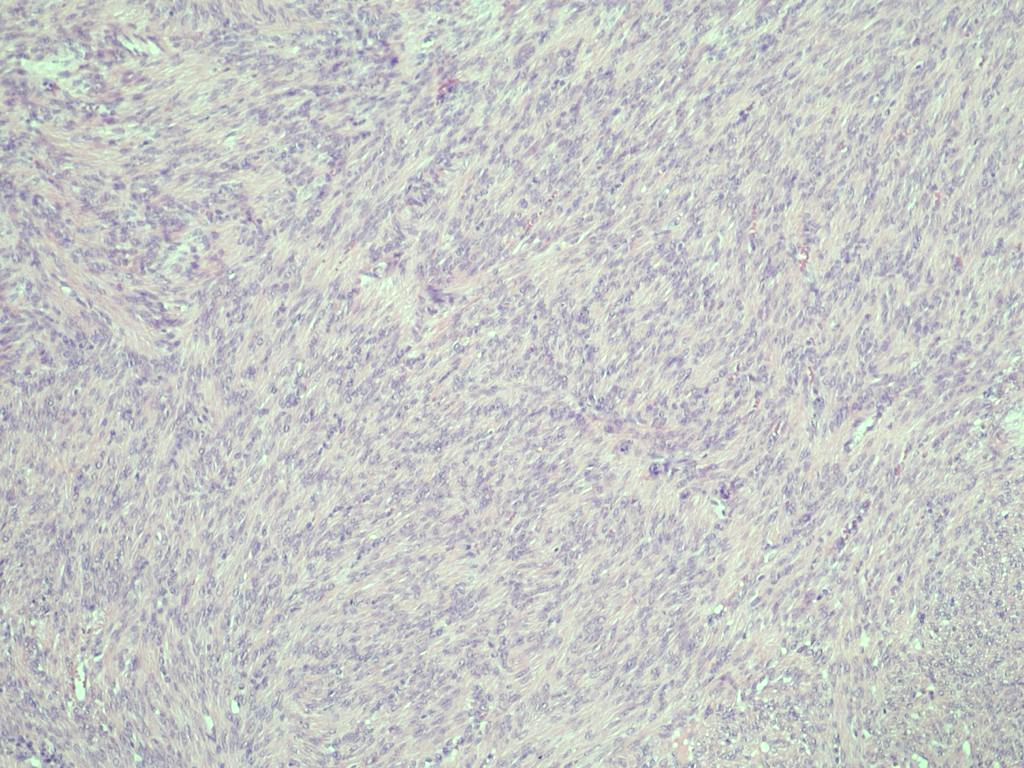 Áreas Schwannoma-símile
60 dias antes da cirurgia
Internação para cirurgia
90 dias após a cirurgia
Das 13 pacientes, 9 compareceram à consulta de aconselhamento genético
8 pacientes realizaram painel germinativo
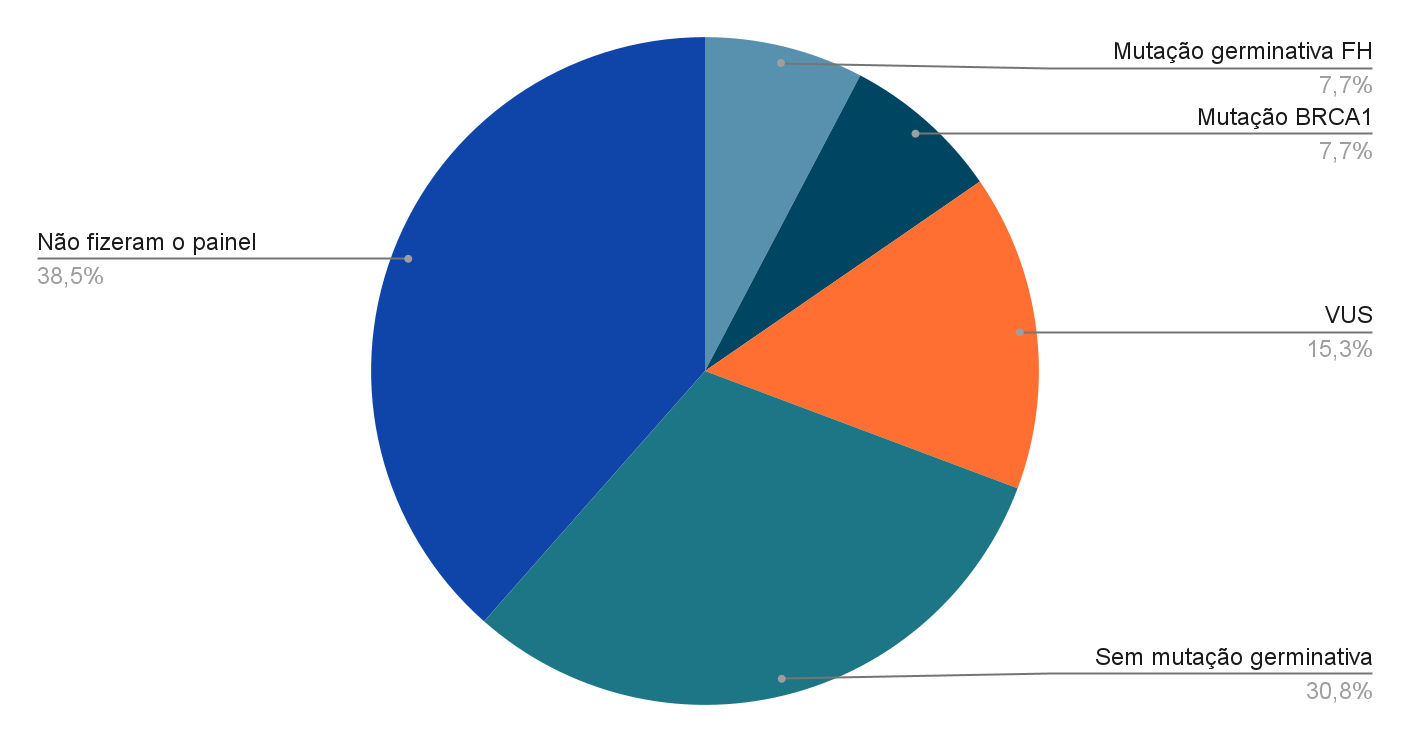 60 dias antes da cirurgia
Internação para cirurgia
90 dias após a cirurgia
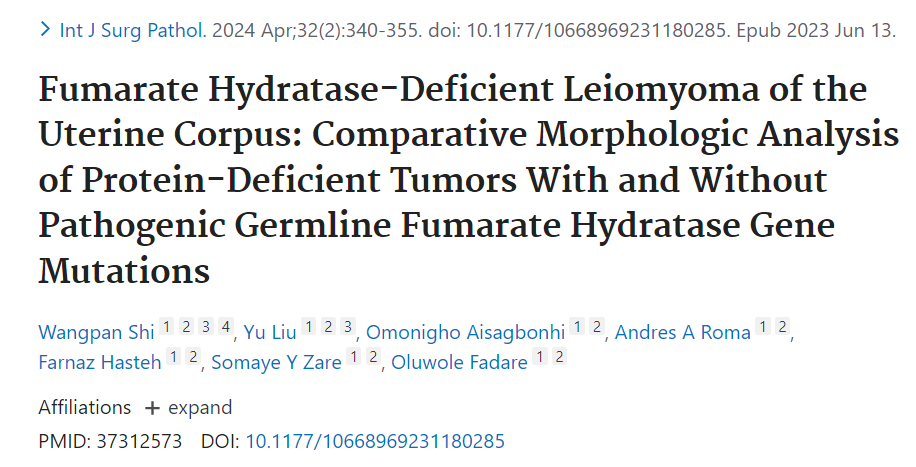 60 dias antes da cirurgia
Internação para cirurgia
90 dias após a cirurgia
É possível prever se há mutação germinativa através de características morfológicas?
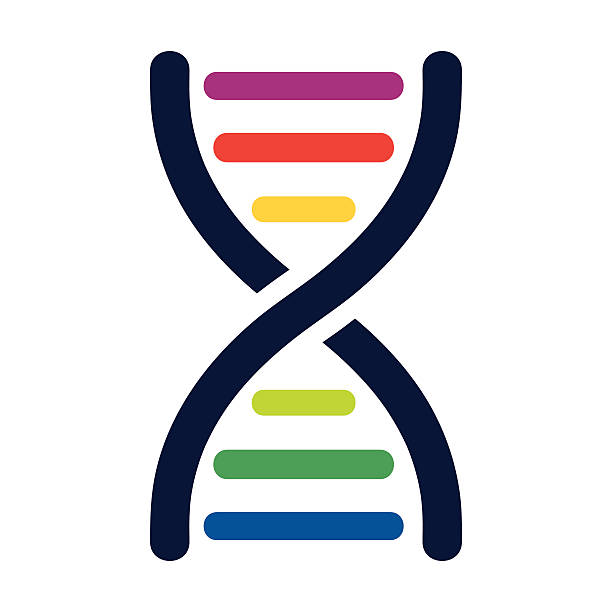 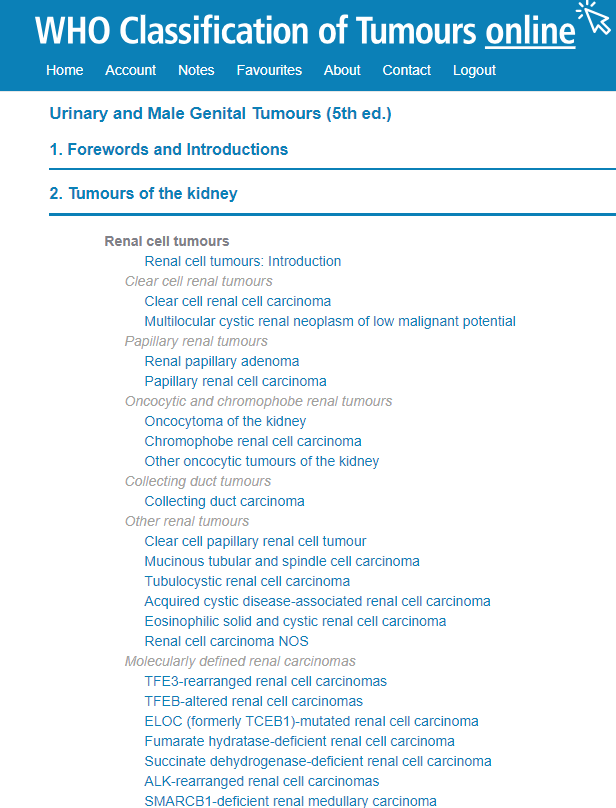 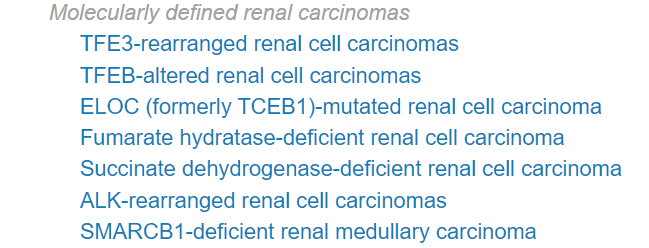 60 dias antes da cirurgia
Internação para cirurgia
90 dias após a cirurgia
CARCINOMA RENAL COM DEFICIÊNCIA DE FUMARATO HIDRATASE
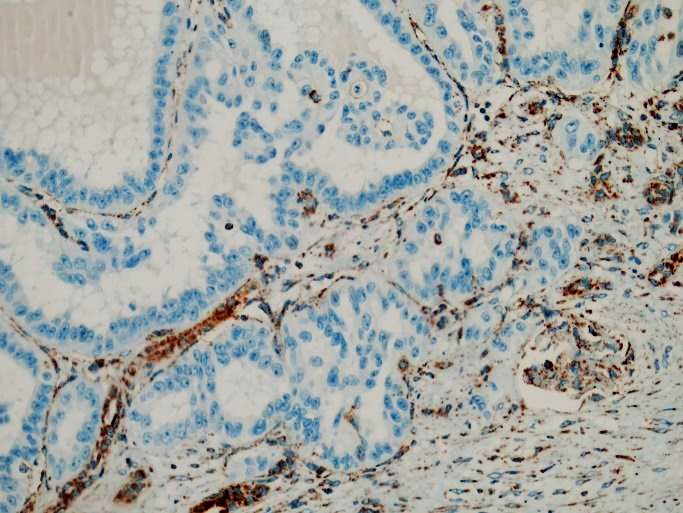 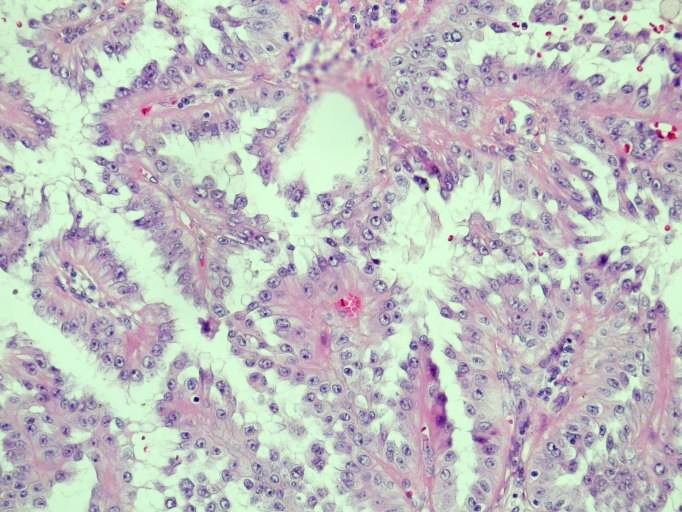 FH
60 dias antes da cirurgia
Internação para cirurgia
90 dias após a cirurgia
Alguns tumores foram reclassificados do antigo grupo de “Carcinomas renais papilíferos tipo 2”
Morfologia variável (papilífero, tubular, sólido…)
Prognóstico ruim; metástases precoces mesmo em tumores pequenos
CARCINOMA RENAL COM DEFICIÊNCIA DE FUMARATO HIDRATASE
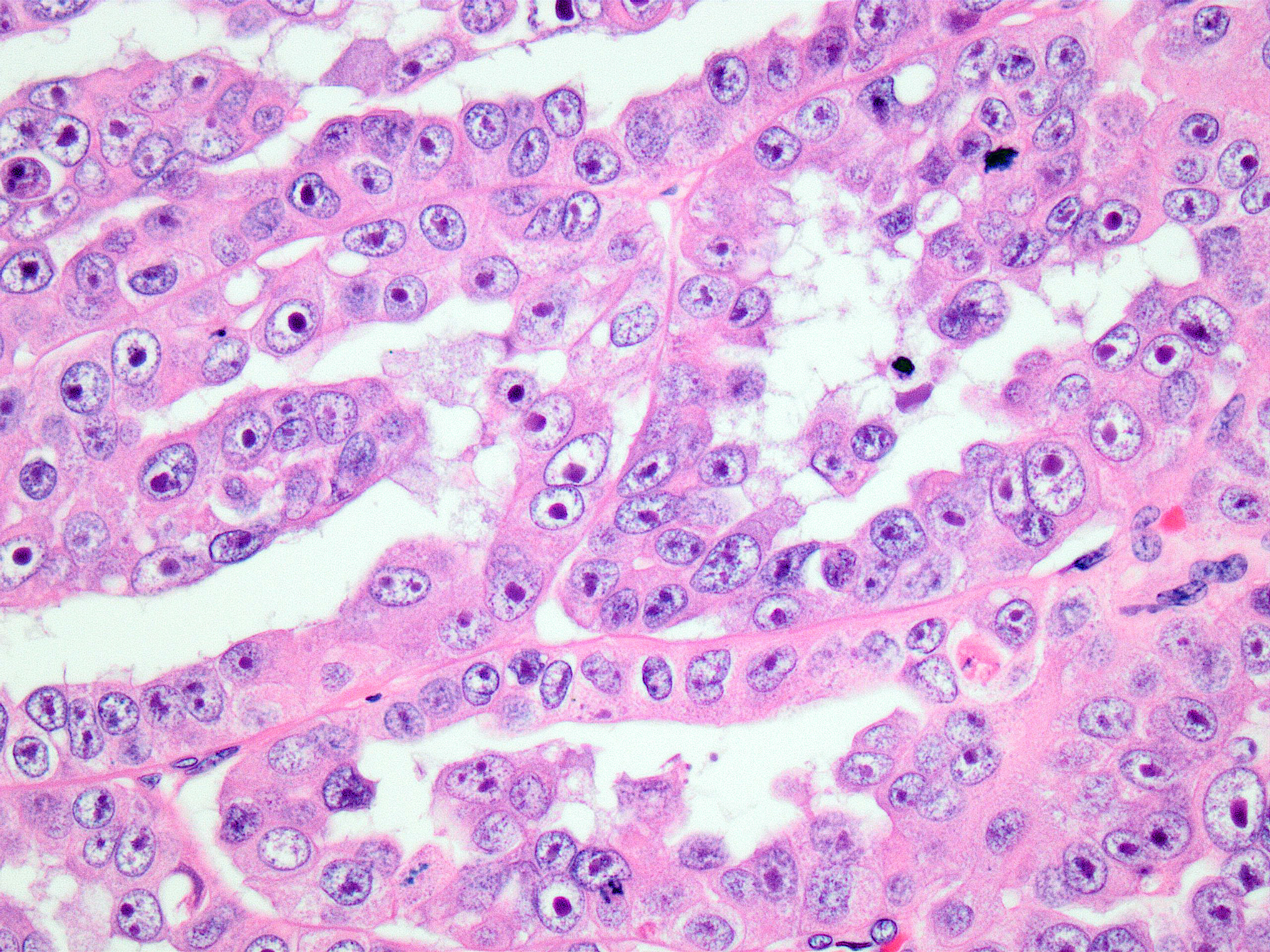 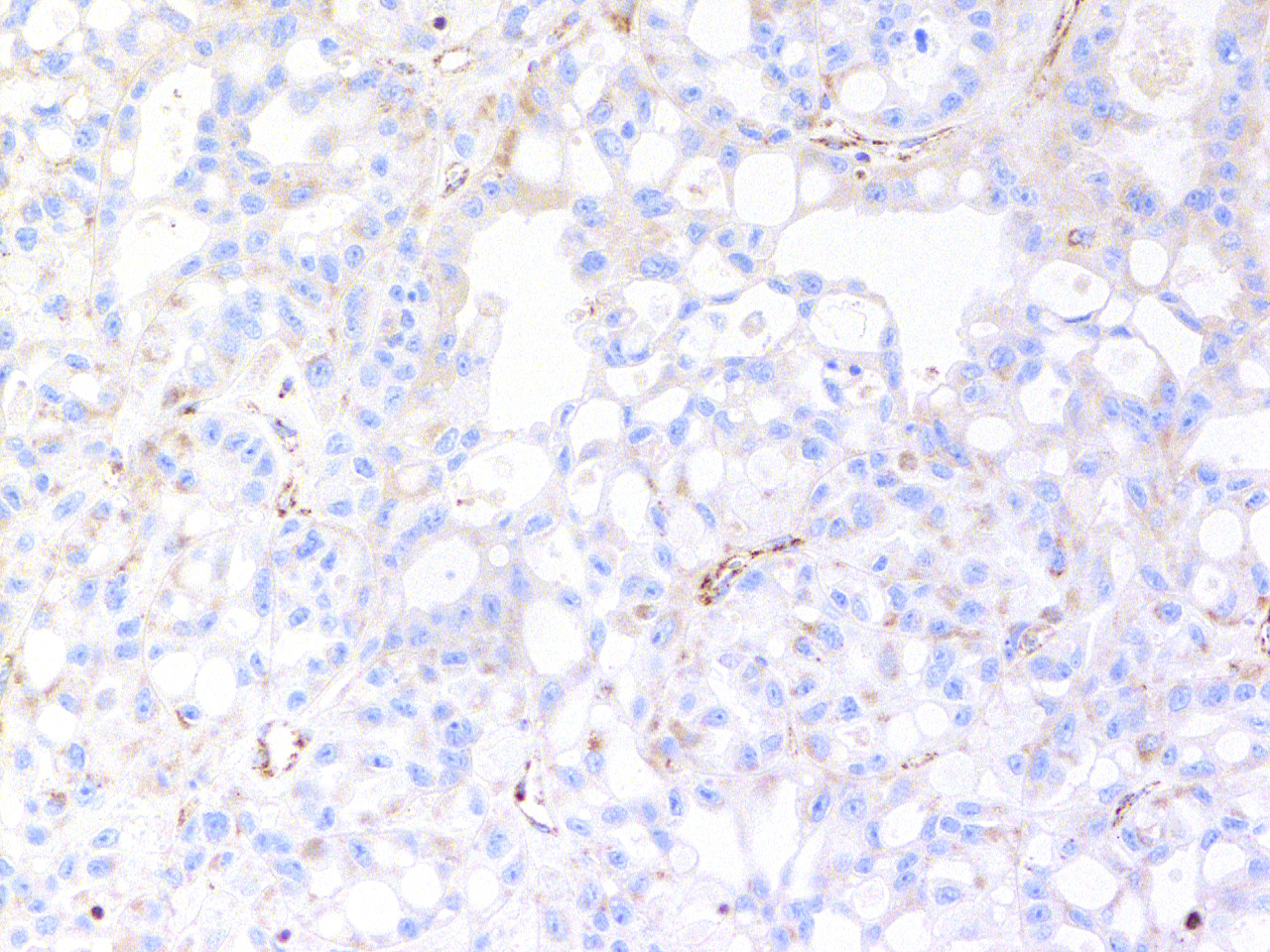 60 dias antes da cirurgia
Internação para cirurgia
90 dias após a cirurgia
WHO; 2002
CONCLUSÃO
A detecção da HLRCC é importante, pois pode identificar precocemente a suscetibilidade individual e familiar a um tumor renal agressivo
O reconhecimento das características clínicas e morfológicas dos leiomiomas com perda de FH deve fazer parte da rotina do patologista e, em caso de suspeita, deve-se solicitar IHQ para FH
O aconselhamento genético é fundamental nos pacientes com perda de FH
60 dias antes da cirurgia
Internação para cirurgia
90 dias após a cirurgia
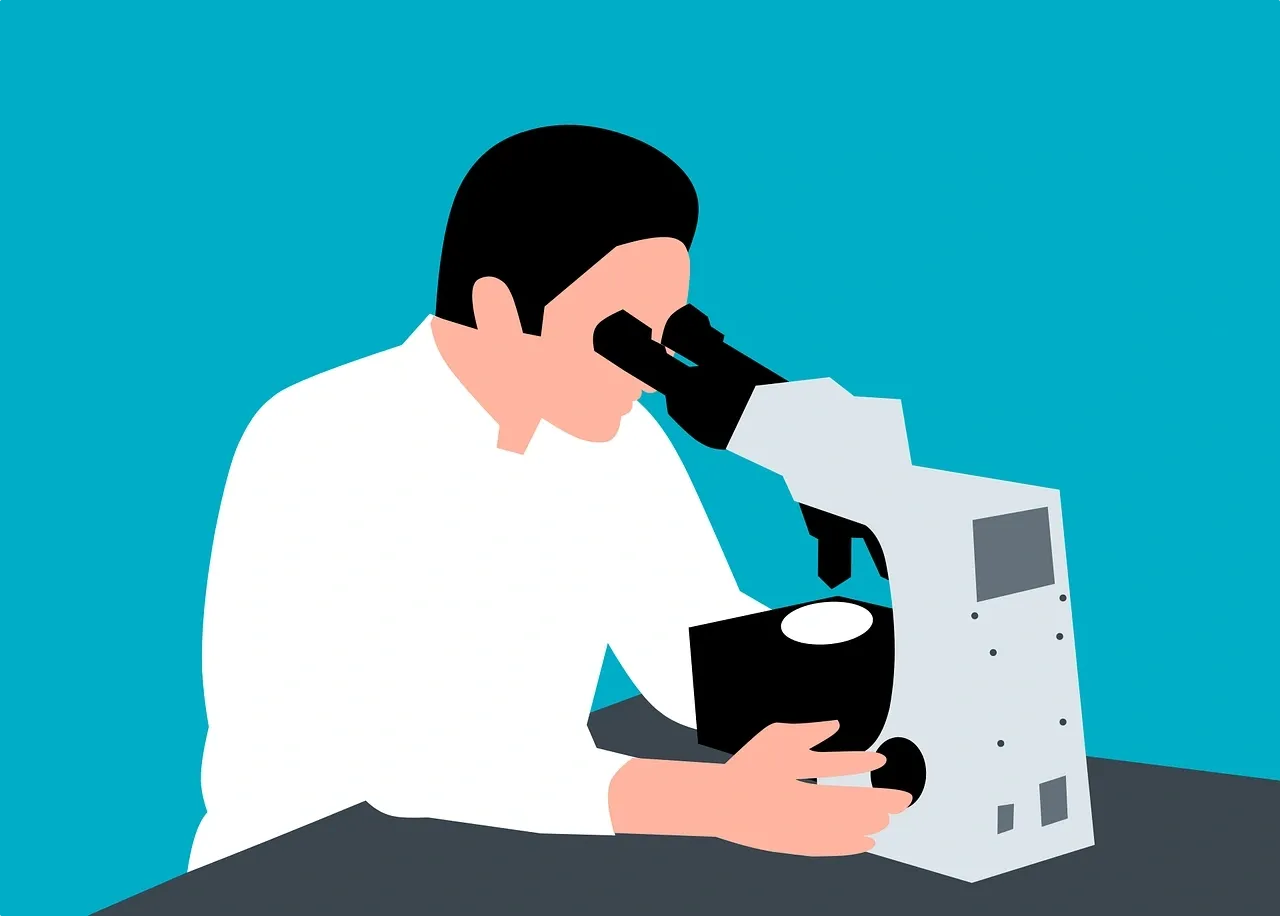 OBRIGADO
leonardogama8@gmail.com